STURGE WEBER  
 KLIPPEL TRENAUNAY 
SYNDROME 
OVERLAP

         Ist  MEDICAL UNIT
PROFESSOR AND HOD        DR.V.T. PREMKUMAR MDASSISTANT PROFESSORS :       DR.S. PEER MOHAMED  MD.,       DR.K.MURALIDHARAN.MD.,       DR.S.MURUGESAN MD.,
Presenting illness
20 year old male admitted with c/o

Pain in both eyes

Reduced vision for 8 years
History of present illness
Referred from private hospital as a case of secondary glaucoma both eyes(left >>>right) for further evaluation

h/o pain in both eyes+

h/o reduced vision in left eye followed by right eye for the past 8 years
h/o poor scholastic performance+

h/o abnormal pigmentation over the face since birth

 no h/o weakness of any limbs

No h/o any bleeding manifestations

No h/o any swelling on the body

 no h/o bowel or bladder incontinence
PAST HISTORY
h/o seizure disorder since 7 months of age
Involving right upper limb
Was on medication till 7 years of age
No further seizure episodes since then

K/c/o glaucoma( left eye followed by right) on treatment for past 7 years

Not a k/c/o DM/SHT/Asthma/TB/CAD
Personal history
Mixed diet

Bowel and bladder habits normal

Non-smoker

Non-alcoholic
FAMILY HISTORY
5TH child of a non-consanguinous marriage

4 females,1 male

no h/o similar illness in the family
BIRTH & DEVELOPMENTAL HISTORY
Home delivery 

H/o bluish discoloration of face since  birth.

Attained milestones at appropriate ages

Not going to school for the past 3 years

Studied upto 10th standard
GENERAL EXAMINATION
Conscious,
oriented
Afebrile
No pallor
No icterus
No cyanosis
No clubbing
No  Generalised lymphadenopathy
No pedal edema
Facial naevi+
Focal alopecia+
Blue sclera+
Bitot’s spots
Palmar erythema +
B/l lower limb varicose veins+
Dilated veins over the abdomen+
Capillary hemangioma
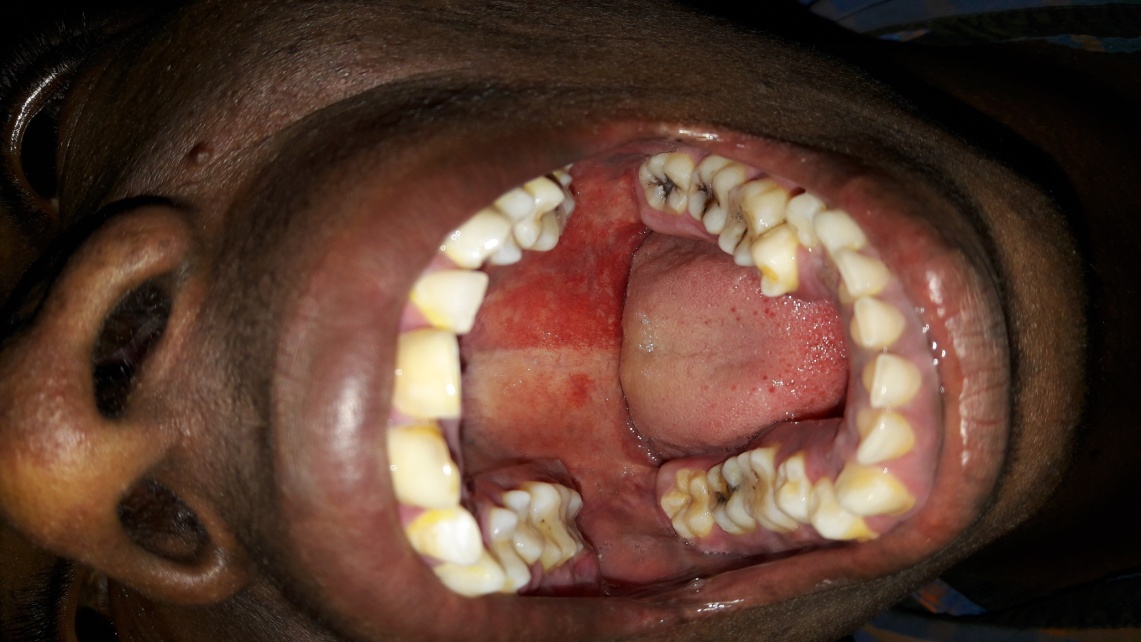 Port  wine stain
Blue sclera
Conjunctival naevus
VITALS
Pulse-88 /min, regular rhythm, normal volume and character, felt in all peripheral accessible vessels,  no radiofemoral delay

Blood pressure-110/80 mm of Hg in right upper limb in supine position

Spo2-98 % in room air
Anthropometry
AP diameter of head-20cm

Transverse diameter of head-15 cm

Cephalic index- 75( Dolicocephaly)

Testes and penis – normal size

Pubic and axillary hair- sparse
System examination
CVS   S1 S2 heard , no murmurs

RS   B/L AE + no added sounds

P/A    Soft no organomegaly
Cranial nerve examination
I – olfaction normal 
II                                         R                 L 
         Visual acuity         6/18         6/24  
         Pupils                       3mm        3mm
                        reacting to light       RTL ( RAPD +)
 
III, IV,VI – EOM full
V – Normal
VII- Normal 
VIII – Normal 
IX ,X ,XI ,XII -  Normal
Spinomotor Motor System
Bulk                -    Normal    
No limb asymmetry/hypertrophy            

Tone               -    Normal 

Power             -    5/5 in all four limbs

Reflexes         -   Normal
Sensory system – Normal 

Cerebellar system - Normal

Spine and cranium – Dolicocephaly +

Peripheral nervous system - Normal
Basic investigations
OPHTHALMOLOGY OPINION
Impression : 
Left eye Secondary open angle glaucoma due to increased episcleral venous pressure 
Scleral thinning +
Conjunctival naevus +
Suggested :
B/E  Timolol eye drops  bd
Brimonidine eye drops bd
Review  with MRI brain reports
CT PLAIN
Tram track calcification
CT BRAIN Report
Hyperpneumatization of frontal sniuses 
Diffuse calvarial thickening 
Gliotic changes in right parieto-occipital region
Tram track subcortical calcification
MRI BRAIN WITH CONTRAST
B/L FRONTAL CALVARIAL THICKENING NOTED
B/L HYPERPNEUMATIZATION OF FRONTAL SINUSES
CSF INTENSE LESION NOTED IN THE RIGHT PARIETO-OCCIPITAL REGION IN ALL SEQUENCES S/O GLIOSIS
RIGHT CHOROIDAL PLEXUS APPEARS ENLARGED
BLOOMING IN GRE SEQUENCE .

On CONTRAST : 
SERPENTINE GYRIFORM ENHANCEMENT NOTED IN THE RIGHT PARIETO-OCCIPITAL REGION.

IMPRESSION: STURGE WEBER SYNDROME
MRI BRAIN
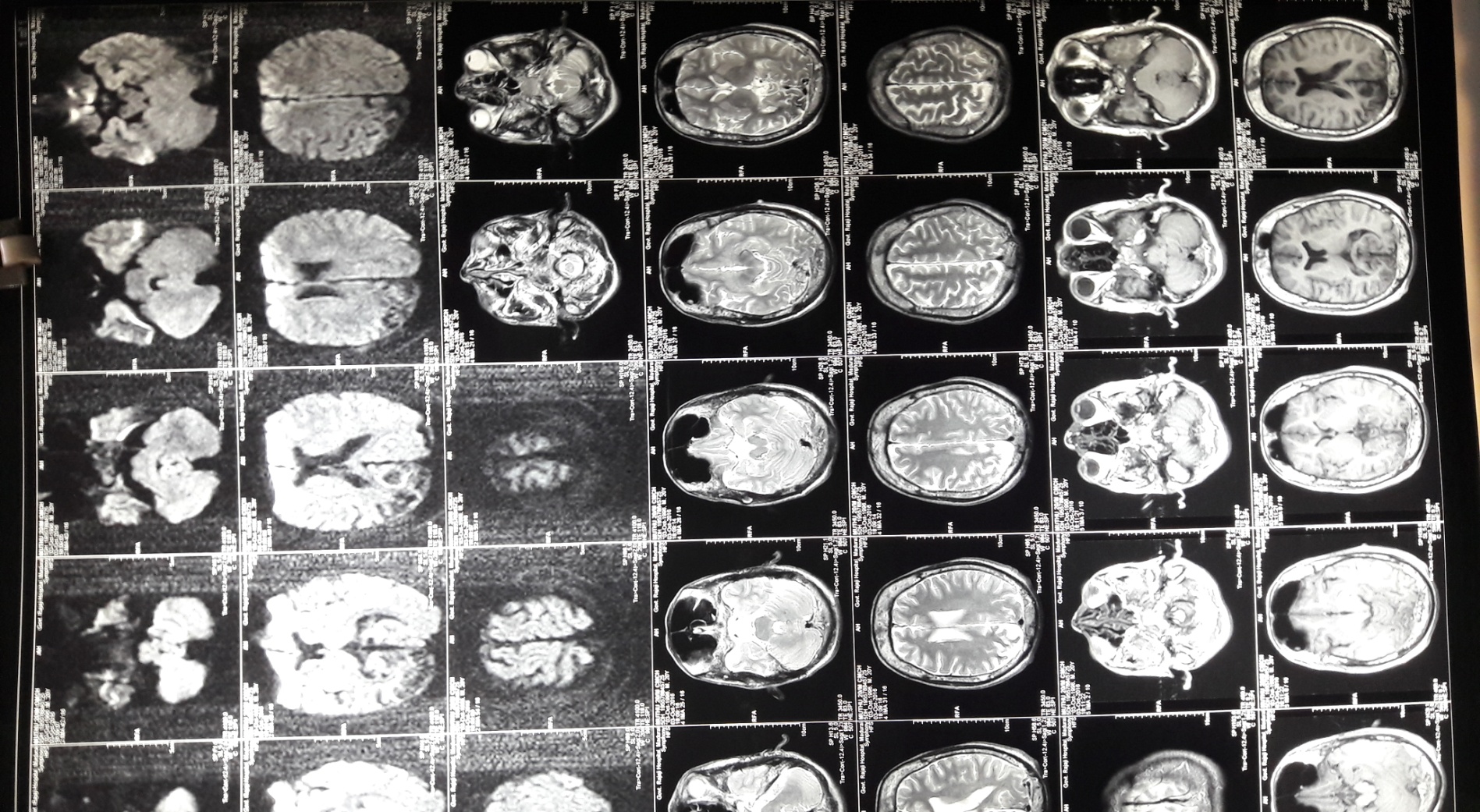 MRI BRAIN
OPHTHAL REVIEW
MRI BRAIN suggestive of 
            
                 STURGE WEBER SYNDROME 
Advised 
Continue brimonidine eye drops 
Periodic review
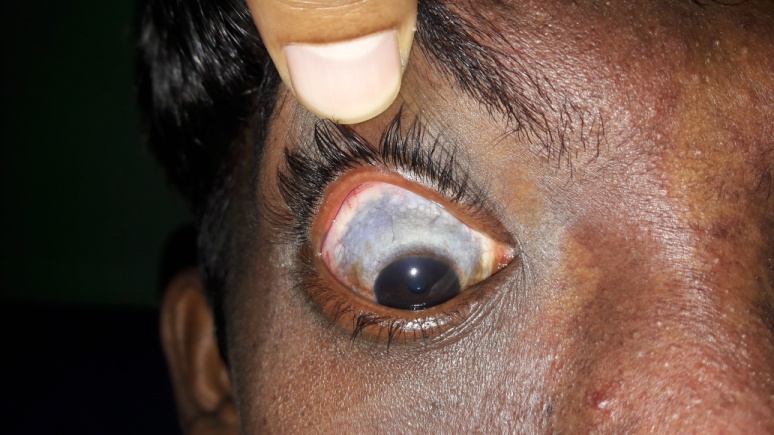 DERMATOLOGY OPINION
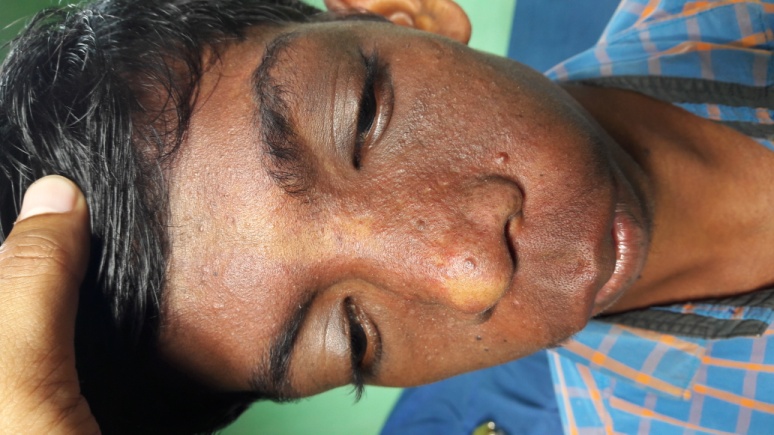 IMPRESSION	:

STURGE WEBER SYNDROME 
Phakomatosis    pigmento   vascularis 

Nil active dermatological intervention at present .
PSYCHIATRIST OPINION
Subjected to intelligence testing 

Mental age 10 years 8 months 

With IQ – 67 

Features suggestive of mild mental retardation
NEUROLOGIST OPINION
Clinical features suggestive of Sturge Weber Syndrome 


Suggested :
EEG
Continue same line of management .
EEG
No paroxysmal spikes / sharp wave discharges 

Normal study.
ENDROCRINOLOGIST OPINION
No clinical evidence of hypo-gonadism
Penile length normal 
Testes normal in size 
Suggested :                         
T4 ,TSH             fT4 – 1.04( 0.89 – 1.72 ng/dl)
                               TSH – 4.04 ( 0.3 – 5.5 IU/ml )

Status --- Eu-thyroidal .
Evaluation of varicose veins
Examination:
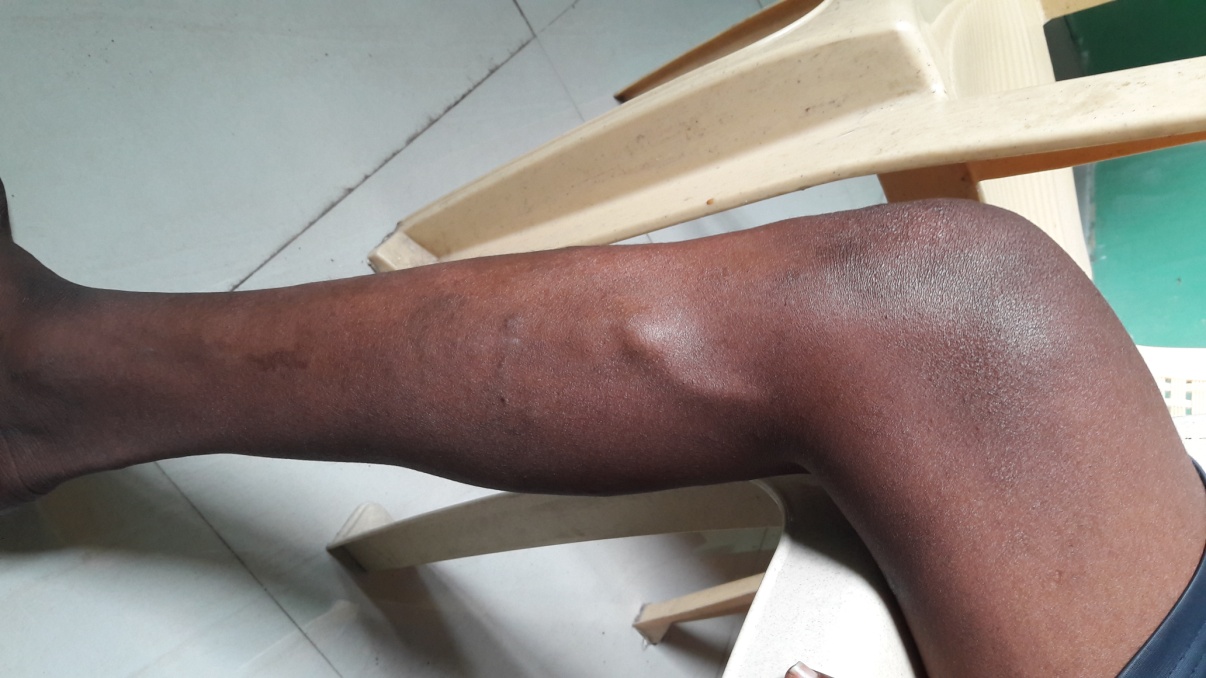 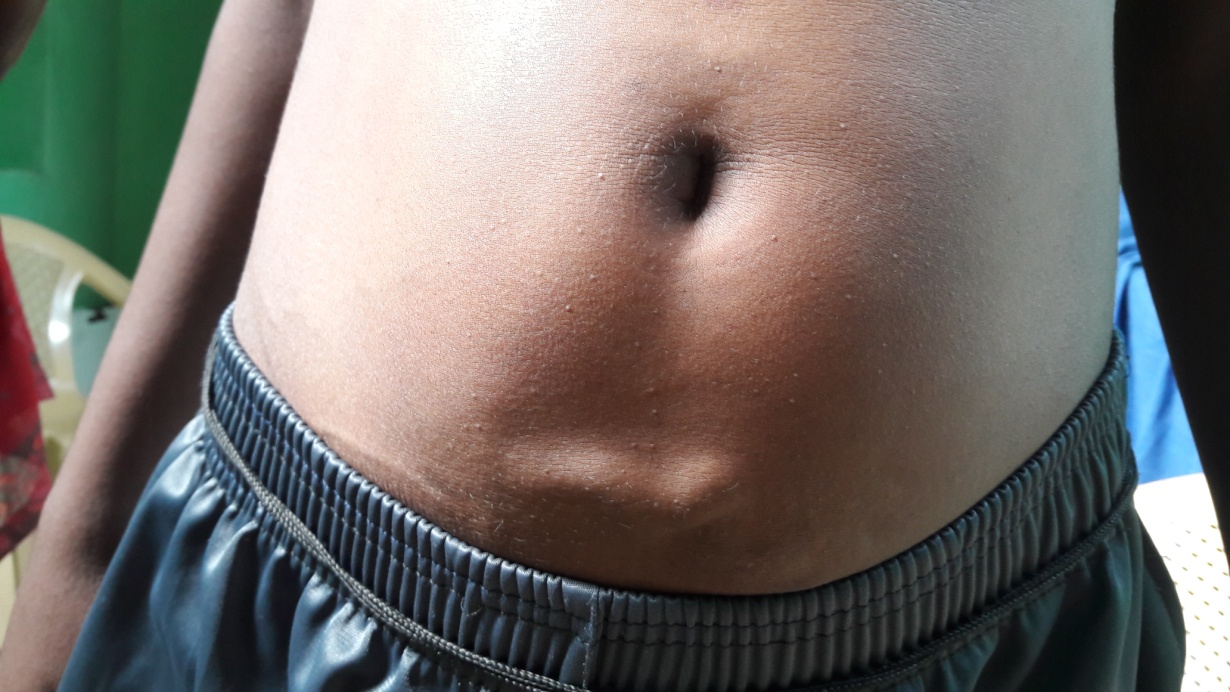 Venous doppler
Absence of deep venous system of both lower limbs and infra-renal part of IVC (and its draining veins ) with dilated superficial venous system and varicosities in both lower limbs 

Draining of lower limb is via both dilated tortuous GSV which drains into persistent umbilical vein which inturn drain into left portal vein .

Suggested CT  Venogram
CT VENOGRAM OF LOWER LIMB VEINS
Complete absence of the deep venous system of both lower limbs 
Absence of infrarenal part of IVC , B/L Iliac veins 
Venous drainage of the lower limbs is by the superficial system with grossly dilated both GSV which enters into abdominal subcutaneous plane till umbilicus and drain into persistent dilated umbilical vein .
Umbilical vein runs through its fetal course and drains into left portal vein , enhancing / perfusing the left lobe of liver an drains through the hepatic veins into the IVC .
Left portal vein is dilated 
e/o dilated tortuous communicating vein seen connecting both GSV in infraumbilical part.
e/o multiple dilated varicosities noted over lower limb .
IMPRESSION
Absence of deep venous system of both lower limbs and infra-renal part of IVC (and its draining veins ) with dilated superficial venous system and varicosities in both lower limbs 

Draining of lower limb is via both dilated tortuous GSV which drains into persistent umbilical vein which inturn drain into left portal vein .

P/O B/L KLIPPEL TRENAUNAY SYNDROME
CT  VENOGRAM
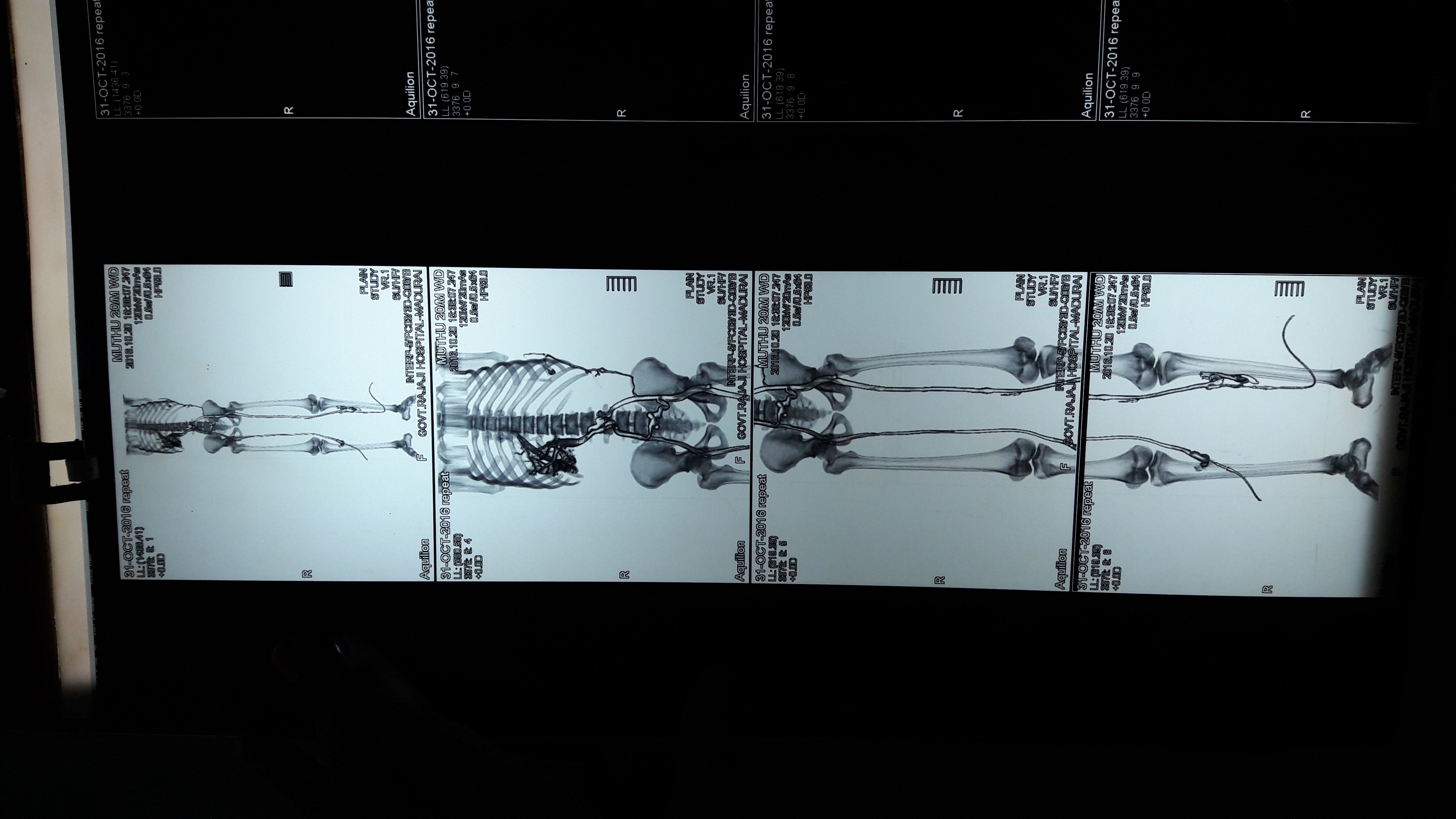 CT VENOGRAM
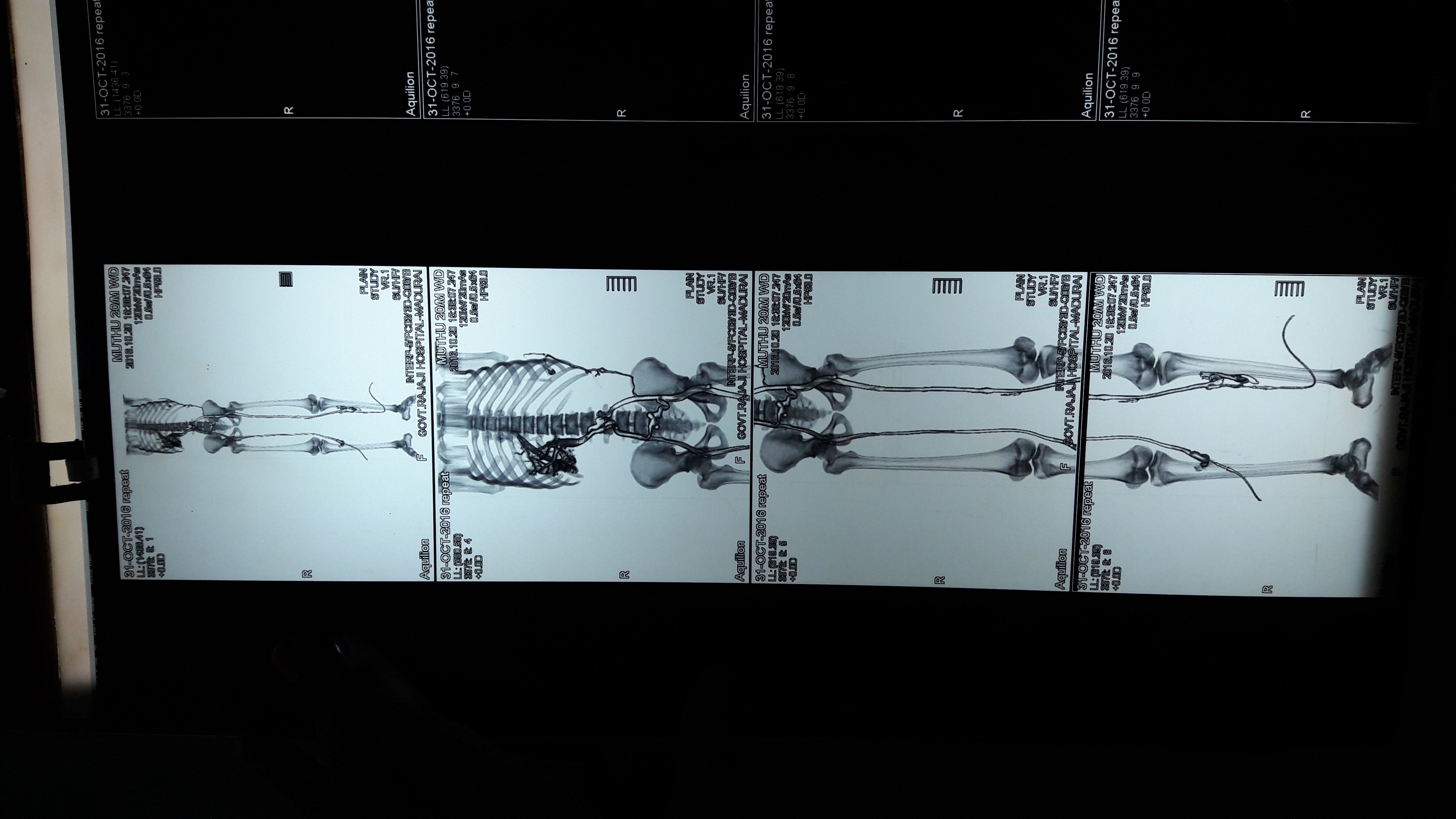 Absence of deep venous system
Arcuate vein
Great saphenous vein
Left lobe of Liver
Umbilical vein
Arcuate vein
Great saphenous vein
VASCULAR  OPINION
B/L LL varicose veins of GSV 
No limb length discrepancy / hypertrophy .
Suggested :
Life long B/L Class II compressive stockings 
Limb elevation .
FINAL DIAGNOSIS
STURGE WEBER SYNDROME

KLIPPEL TRENAUNAY SYNDROME
MANAGEMENT
Brimonidine eye drops BD 
Grade II compression Stockings
Limb elevation
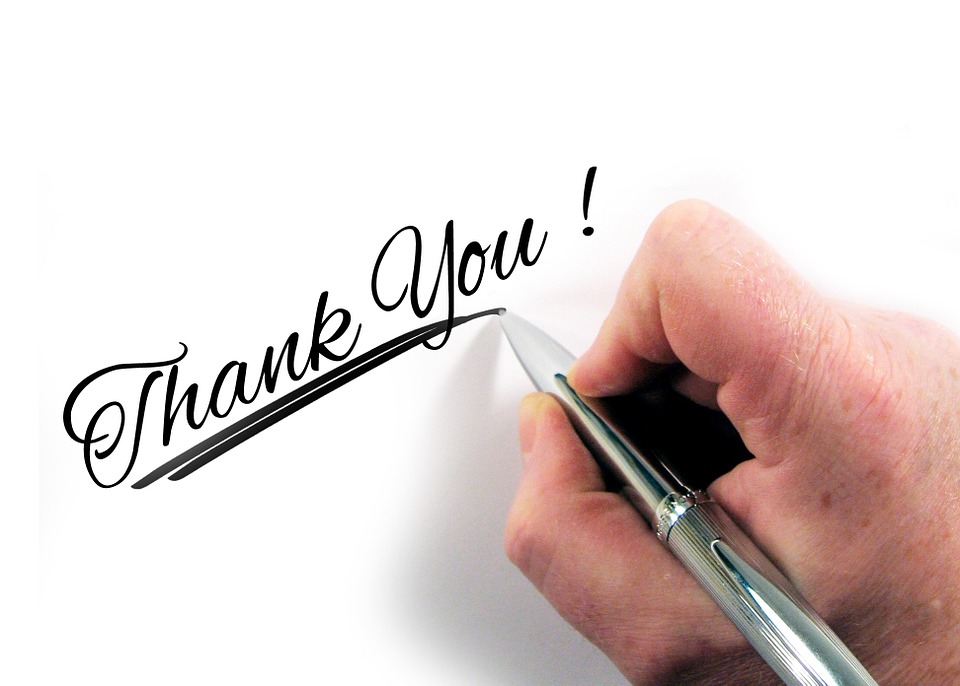 Thank you
An Trilogy of syndromes
Sturge weber Syndrome
STURGE WEBER SYNDROME KLIPPEL TRENAUNAY OVERLAP
Incidence of Sturge Weber Syndrome – 1/50,000.

Incidence of klippel trenaunay syndrome – 2/50,000.

So far only 39 cases of Klippel Trenaunay syndrome and Sturge weber Syndrome overlap have been reported. 

Klippel trenaunay syndrome usually unilateral involvement is present but in our case it is bilateral .